STRUCTURE AND FUNCTION OF THE SKIN
The skin – the interface between humans and their environment
Skin is your passport into the world
Skin can decide if you are : or
criminal
innocent
Skin can decide your race
Skin is the largest organ in the body
Skin weighs an average 
of
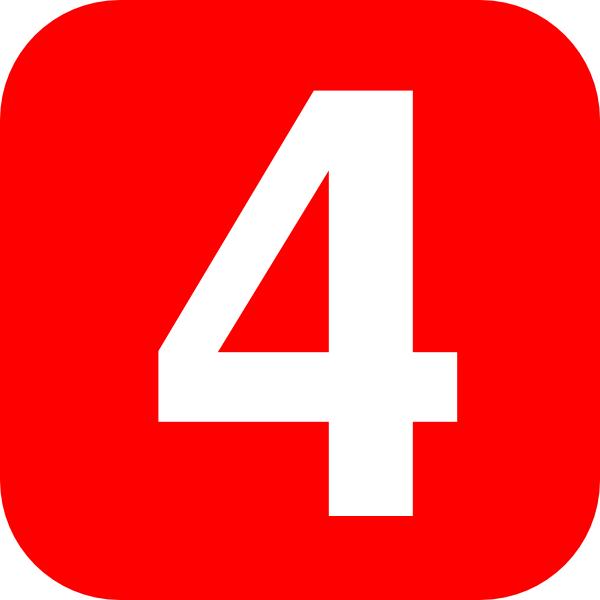 Skin covers an area of 2m2
It acts as a barrier, protecting the body from harsh external conditions and preventing the loss of important body constituents, especially water.
Epidermis
many layers of closely packed cells 
the most superficial of which are flattened and filled with keratins; it is therefore a stratified squamous epithelium. 
The epidermis contains no blood vessels. 
It varies in thickness from less than 0.1 mm on the eyelids to nearly 1 mm on the palms and soles.
Stem cells reside amongst interfollicular basal cells and amongst the cells of the external root sheath at the bulge in the hair follicle at the level of attachment of the arrector pili muscle.
The basal layer, the deepest layer, rests on a basement membrane.
 It is a single layer of columnar cells, whose basal surfaces sprout many fine processes and hemidesmosomes, anchoring them to lamina densa of basement membrane.
The spinous or prickle cell layer is composed of keratinocytes. 
These differentiating cells, which synthesize keratins, are larger than basal cells. 
Keratinocytes are firmly attached to each other by small interlocking cytoplasmic processes, by abundant desmosomes and by other cadherins .
 Under the light microscope, the desmosomes look like ‘prickles’.
The granular layer, consists of two or three layers cells are flatter than those in the spinous layer,have more tonofibrils. 
cells contain large irregular basophilic granules of keratohyalin, merge with tonofibrils. 
keratohyalin granules break up and their contents are dispersed throughout the cytoplasm.
The horny layer (stratum corneum) is made of piled-up layers of flattened dead cells (corneocytes)– the bricks – separated by lipids – the mortar – in the intercellular space. 
The corneocyte cytoplasm is packed with keratin filaments, embedded in a matrix and enclosed by an envelope derived from keratohyalin granules.
Keratinization
All cells have an internal skeleton made up of microfilaments (actin), microtubules (tubulin) and intermediate filaments . 
Keratins ( meaning ‘horn’) are the main intermediate filaments in epithelial cells
 During differentiation, the keratin fibrils in the cells of the horny layer align and aggregate, under the influence of filaggrin. Cysteine, found in keratins of the horny layer, allows cross-linking of fibrils to give the epidermis strength to withstand injury.
Other cells in the epidermis
Melanocytes
They migrate from the neural crest into the basal layer.
 also found in hair bulbs, retina and pia arachnoid. 
Each dendritic melanocyte associates with a number of keratinocytes, forming an ‘epidermal melanin unit’ . 
cytoplasm contains discrete organelles,melanosomes, containing varying amounts of the pigment melanin.
Langerhans cells
dendritic cell like the melanocyte. 
lacks desmosomes,tonofibrils, has a lobulated nucleus. 
their dendritic processes fan out as striking network
highly specialized macrophages. They take up exogenous antigen, process it and present it to T lymphocytes either in skin or in local lymph nodes. 
immunosurveillance for viral and tumour antigens. 
Topical or systemic glucocorticoids reduce their density
The Langerhans cell is principal cell in skin allografts to which T lymphocytes of the host react during rejection
Merkel cells
act as transducers for fine touch. 
non-dendritic cells, lying in or near the basal layer. 
concentrated in localized thickenings of the epidermis near hair follicles (hair discs)
Sparse desmosomes connect these cells to neighbouring  keratinocytes. 
Fine unmyelinated nerve endings are often associated with Merkel cells
Dermis
lies between the epidermis and the subcutaneous fat. 
It supports the epidermis structurally and nutritionally. 
Its thickness varies, being greatest in the palms and soles and least in the eyelids and penis. 
The dermis interdigitates with the epidermis so that upward projections of the dermis, the dermal papillae, interlock with downward ridges of the epidermis, the rete pegs. This interdigitation is responsible for the ridges seen most readily on fingertips (as fingerprints). 
the dermis has three components: cells, fibres and amorphous ground substance.
Cells of the dermis
main cells are fibroblasts, resident and transitory phagocytes, lymphocytes, Langerhans and mast cells. 
 Fibres of the dermis
dermis is largely made up of interwoven fibres, principally of collagen, packed in bundles.70 – 80% . 
Reticulin fibres are fine collagen fibres, seen in foetal skin,around the blood vessels,appendages of adult skin.
 Elastic fibres 2%
Ground substance of the dermis
consists largely of two glycosaminoglycans (hyaluronic acid and dermatan sulphate) with smaller amounts of heparan sulphate and chondroitin sulphate. 
It binds water, allowing nutrients, hormones and waste products to pass through the dermis. 
It acts as a lubricant between the collagen and elastic fibre networks during skin movement
it provides bulk to act as a shock absorber.
Muscles
Both smooth and striated muscle found in skin. 
smooth arrector pili muscles vestigial in humans, may help to express sebum, is also responsible for ‘goose pimples’ (bumps) from cold, nipple erection, and the raising of the scrotum by the dartos muscle. 
Striated fibers : platysma and some of the muscles of facial expression are also found in the dermis.
Nerves
skin supplied with 1 million nerve fibres. 
face and extremities. 
Both myelinated and non-myelinated fibres. 
Free nerve endings detect the potentially damaging stimuli of heat and pain (nocioceptors)
 Pacinian and Meissner corpuscles, register deformation of skin caused by pressure (mechanoreceptors), vibration , touch. 
Autonomic nerves supply the blood vessels, sweat glands and arrector pili muscles.
Sebaceous glands
develop embryologically from hair germs, but a few free glands arise from the epidermis. 
Those associated with hairs lie in the obtuse angle between the follicle and the epidermis. 
multilobed and contain cells full of lipid, which are shed whole(holocrine secretion) 
It lubricates,waterproofs the skin, and protects it from drying; mildly bactericidal and fungistatic. 
Free sebaceous glands may be found in the eyelid (meibomian glands),mucous membranes (Fordyce spots), nipple, perianalregion and genitalia.
Sweat glands
Eccrine sweat glands 
2–3 million sweat glands distributed all over the body surface, most numerous on the palms, soles and axillae. 
The tightly coiled glands lie deep in the dermis, and the emerging duct passes to the surface by penetrating the epidermis in a corkscrew fashion. 
Initially, sweat is isotonic with plasma but, under normal conditions, it becomes hypotonic by the time it is discharged at the surface
Apocrine sweat glands 
Apocrine glands are limited to the axillae, nipples,periumbilical area, perineum and genitalia.
 The coiled tubular glands (larger than eccrine glands) lie deep in the dermis, and during sweating the luminal part of their cells is lost (decapitation secretion). 
Apocrine sweat passes via the duct into the mid-portion of the hair follicle. 
action of bacteria on apocrine sweat is responsible for body odour. 
innervated by adrenergic fibres of sympathetic nervous system.
Hair follicle
Hair is the keratinized product of the hair follicle, a tube-like structure continuous with the epidermis at its upper end. 
The hair fibre is made up of three cell layers: an outer cuticle, the cortex and a variable central medulla
the inner root sheath which surrounds the hair fibre disintegrates before the hair emerges from the skin. 
The inner root sheath is itself enclosed by the outer root sheath, which forms a continuous structure extending from the hair bulb to the epidermis.
Hairs are classified into three main types.
1.Lanugo hairs: Fine long hairs covering the foetus, 
2.Vellus hairs: Fine short unmedullated hairs covering much of body, replace lanugo hairs before birth.
3.Terminal hairs: Long coarse medullated hairs scalp or pubic regions. growth influenced by  androgen